Aktivierung in digitaler Lehre
Learning statt teaching
www.rwu.deinfo@rwu.de
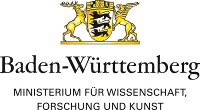 Wissen wurde nun online gestellt…
2
Kooperatives Lernen und kollaboratives Lernen
Die Unterschiede
Jedes Teammitglied übernimmt eine Teilaufgabe und am Ende steht ein Teamergebnis
Referat: eine*r recherchiert, eine*r visualisiert, eine*r präsentiert
Erarbeitung erfolgt immer gemeinsam.
Alle Gruppenmitglieder bringen bei allen Arbeitsschritten ihr Wissen und ihre Fertigkeiten ein. 
Wichtig ist dabei eine funktionierende Kommunikation im Lern- und Arbeitsprozess.
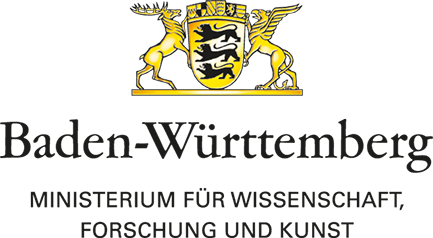 gefördert durch
3
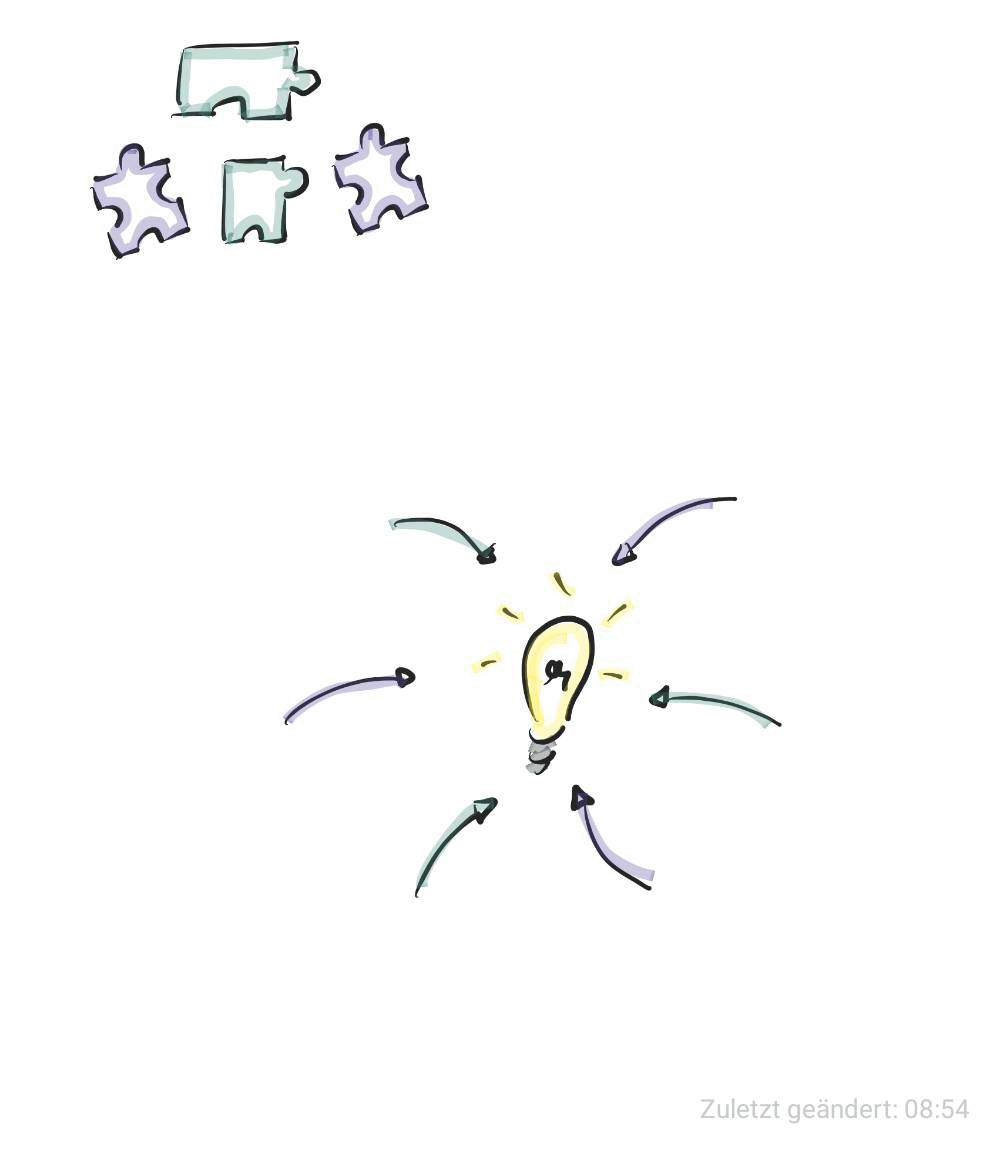 Kollaboratives Lernen
Vorzüge
Ausgangspunkt und Kern ist die Gruppe

Lerngruppe als Wissensressource und als Feedback-Pool für eigene Beiträge bezüglich Inhalt und Form (Richtigkeit, Verständlichkeit und Akzeptanz) 

Lerngruppe als Sozialisationsinstrument (Förderung der Schlüsselqualifikationen Kommunikation und Kooperation)

weckt und verstärkt die Bereitschaft der Lernenden, sich mit Neuem auseinanderzusetzen und bewirkt insgesamt ein stärkeres Involviert sein in den Lernstoff und eine aktivere Verarbeitung der Inhalte
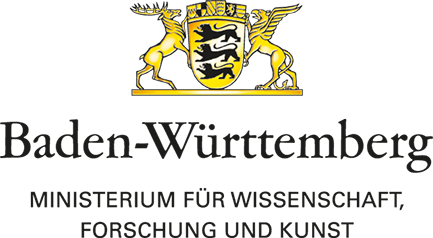 gefördert durch
4
Beispiele
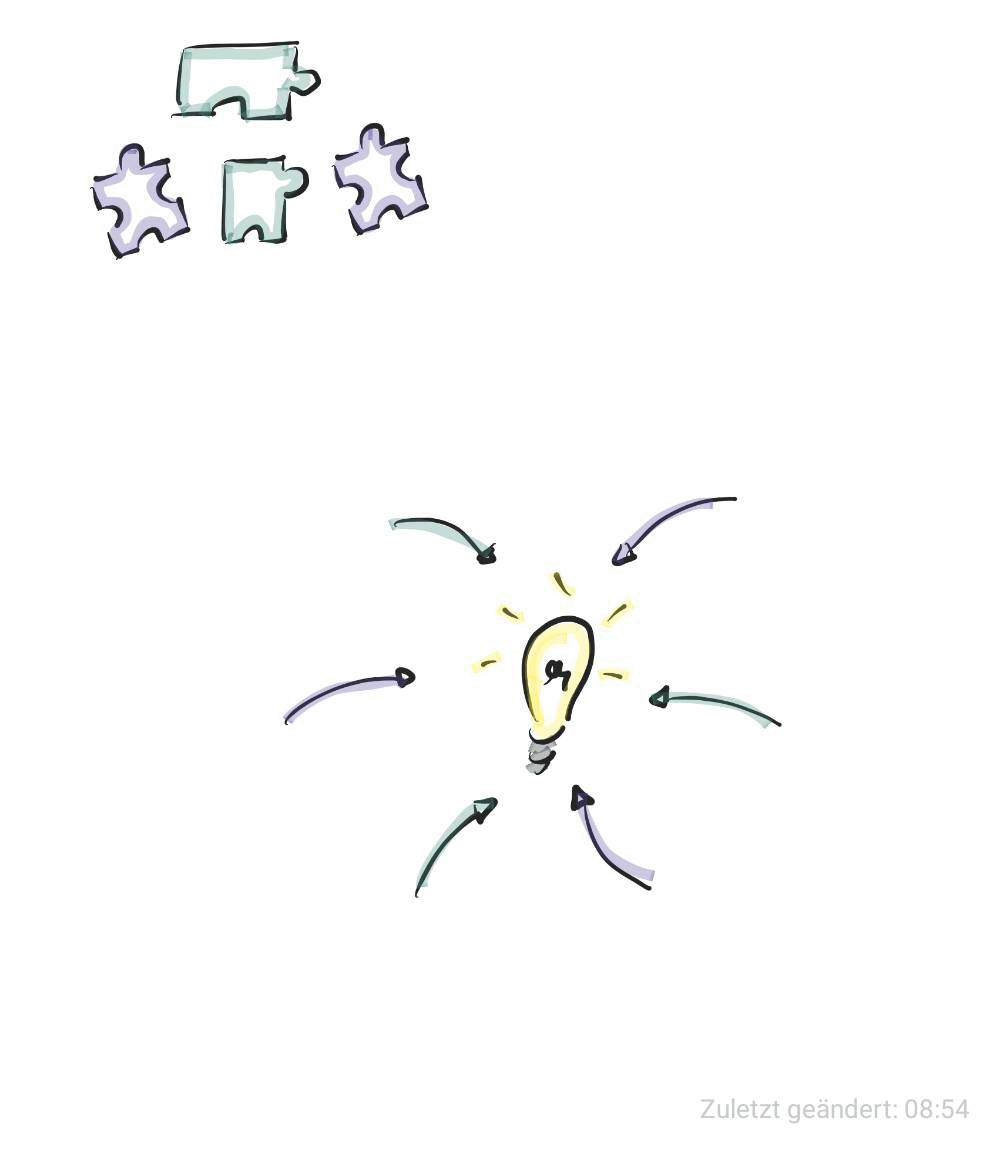 Gemeinsame Wissenssammlung
Gemeinsame Projektanalyse

1. Erarbeitung theoretischer Analysekriterien
2. Projektrecherche und –beschreibung
3. Projektanalyse anhand der Kriterien
4. Inhaltliche Diskussion im Forum
5. Zusammentragen in gemeinsames Wiki

 Studierende müssen sich in alles gemeinsam einarbeiten
Ein gemeinsames Wiki erstellen
Beziehen Sie sich bei der Erstellung des Wikis auf folgende drei Themenbereiche:

1. Wissensvermittlung
2. Aktivierung
3. Beratung

Studierende werden sich aufteilen… „soziales Faulenzen“
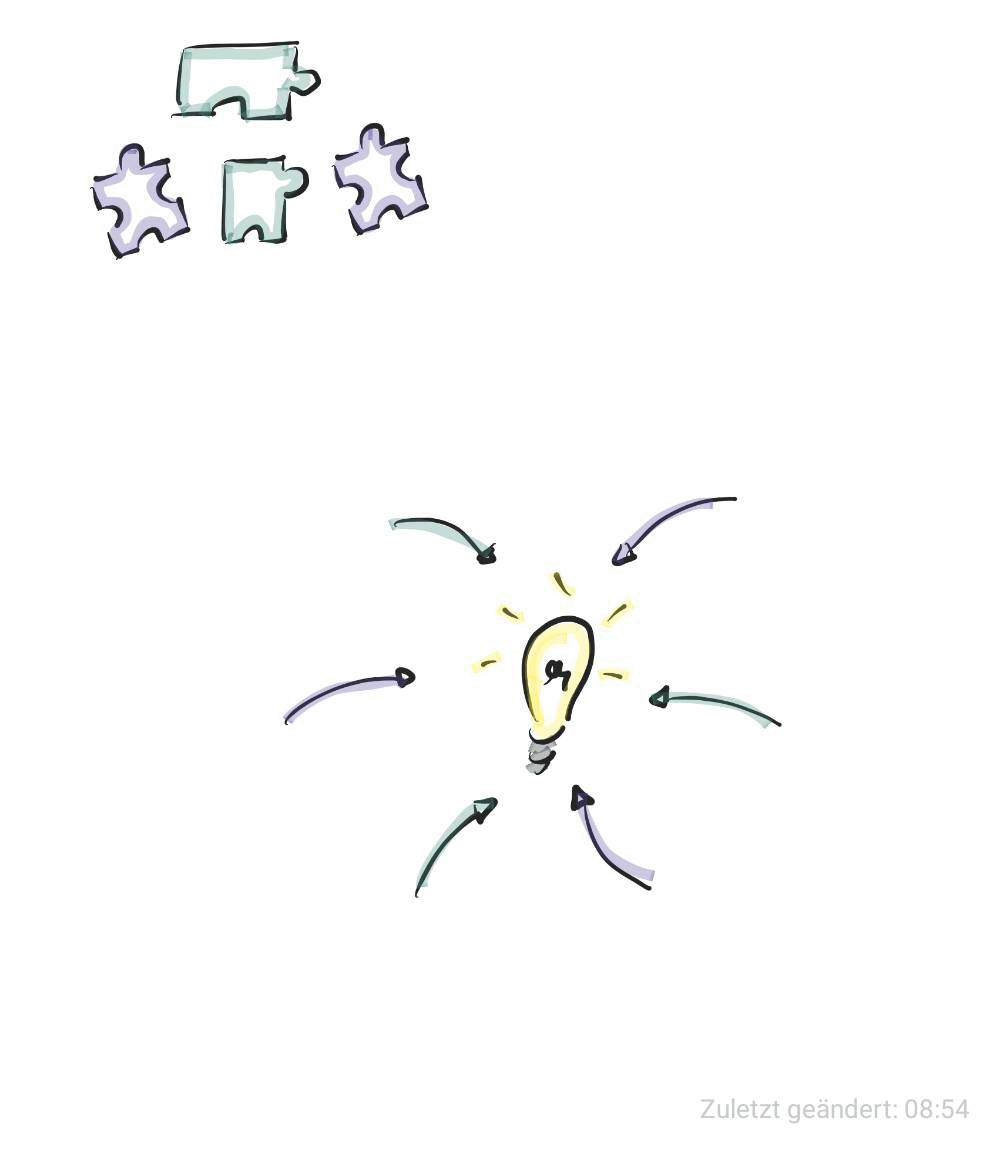 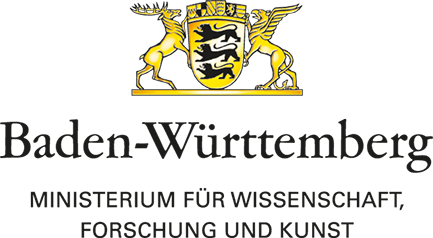 gefördert durch
5
Peer Instruction
6
Peer Instruction
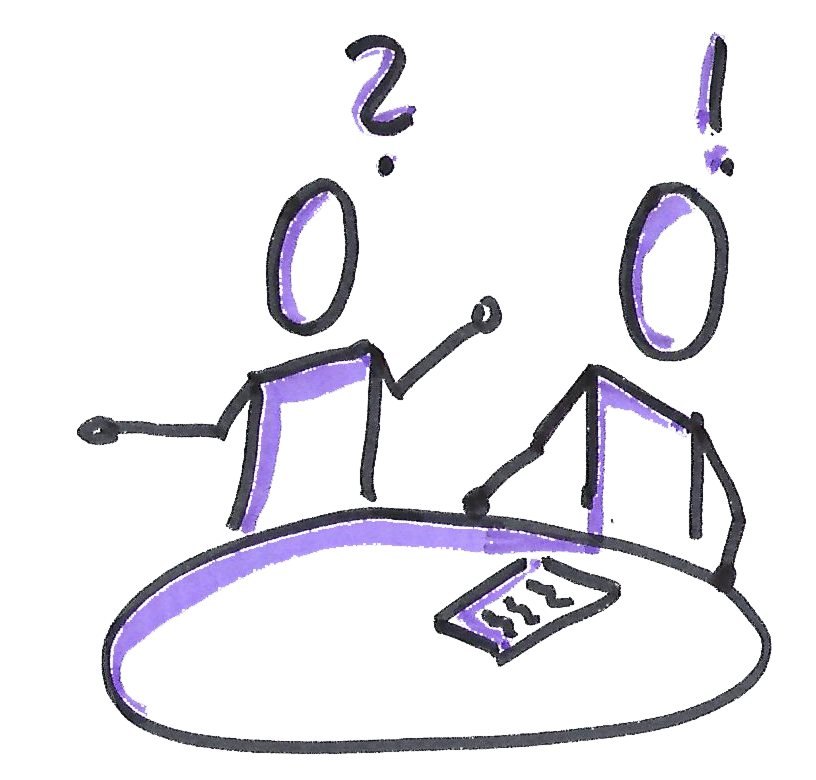 = Methode zur Bearbeitung von Verständnisschwierigkeiten bei Studierenden
Auch für größere TN-Mengen geeignet
Ablauf:
Kurzes Impulsreferat
Multiple Choice-Frage einblenden und direkt abstimmen lassen  Auswertung grafisch einblenden
Studierende haben wenige Minuten Zeit ihrer*m Nachbar*in von der Antwort zu überzeugen (peer instruction)
Anschließend noch mal abstimmen
Danach kann man Diskussion anbieten

Diese aktivierende Lehr-/Lernmethode animiert die Studierenden dazu, den Vorlesungsstoff nicht nur passiv zu rezipieren, sondern die Lerninhalte aktiv zu reflektieren, zu interpretieren und mit ihrem Vorwissen zu verbinden.
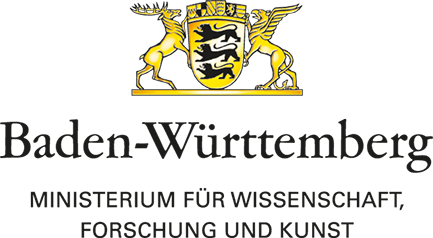 gefördert durch
7
Quellen
Peer Instruction
Duncan, Douglas; Mazur, Eric (2005): Clickers in the classroom. How to enhance science teaching using classroom response systems. San Francisco: Pearson Education.
Mazur, E. (1997). Peer Instruction: A User’s Manual. Upper Saddle River, NJ: Prentice-Hall.
Eric Mazur (2006): Peer Instruction: Wie man es schafft, Studenten zum Nachdenken zu bringen (4/55). Online verfügbar unter http://www.bmo.physik.uni-muenchen.de/~riedle/E2p/skript/Mazur_22744.pdf
Clicker Guide der Carl Wieman Science Education Initiative:  http://www.cwsei.ubc.ca/resources/files/Clicker_guide_CWSEI_CU-SEI.pdf
Beispielfragen für Peer Instruction: http://www.cwsei.ubc.ca/resources/files/ClickerWorkshopMaterials/Example-questions-big-v3.pdf
Ein Video über Peer Instruction und JiTT :http://www.youtube.com/watch?v=jzq92bHIJms
Seite der Mazur-Gruppe: http://mazur.harvard.edu/research/detailspage.php?rowid=8
Login-Seite des Interactive Learning Toolkit (ILT): https://galileo.harvard.edu/login/
E-Book: Teaching Physics With the Physics Suite von Edward F. Redish (Department of Physics University of Maryland): http://www2.physics.umd.edu/~redish/Book/
Fragen aus der Mathematik für Peer Instruction des Carroll College in Montana: http://mathquest.carroll.edu/
Eine Datenbank mit über 300 Mathematikfragen der Loughborough University: http://mec.lboro.ac.uk/evs/maths_ques_db.html
https://www.hd-mint.de/lehrkonzepte/verstehen/peer-instruction/
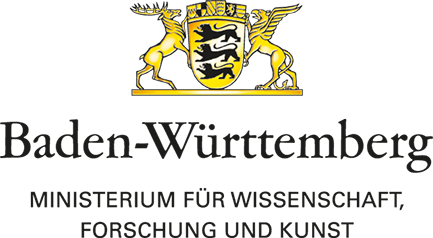 gefördert durch
8
Just in Time Teaching
9
Just in Time Teaching
Studierende als aktive Lehrende

Studierende sollen sich bereits vor Vorlesungsbeginn auf die dort zu behandelnden Themenbereiche und Inhalte vorbereiten
Studierende erhalten Verständnisfragen, die sie beantworten müssen
Antworten werden vorab vorgestellt oder eingesehen
Eigentliche Unterrichtszeit: offene Fragen oder Verständnisprobleme zu klären
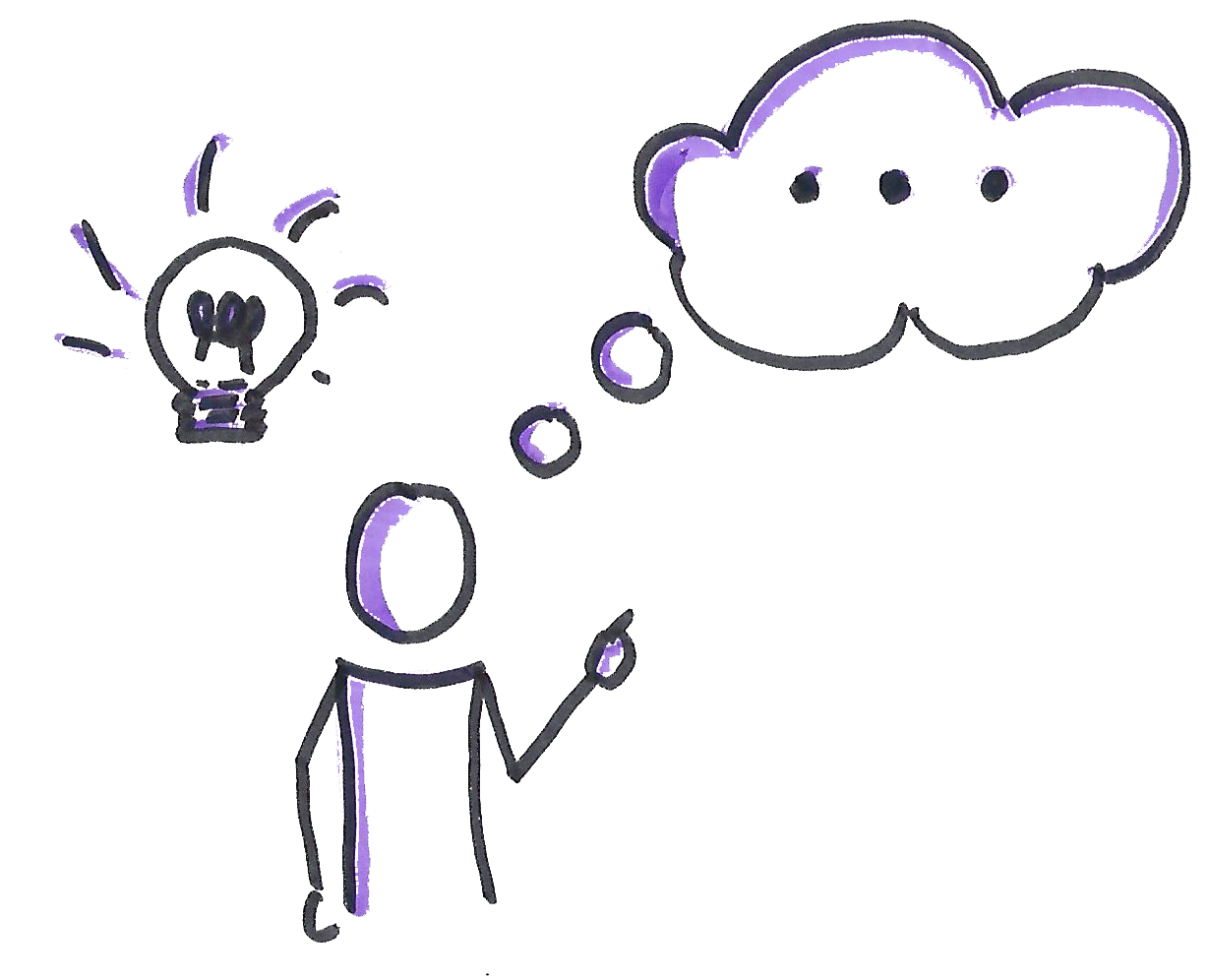 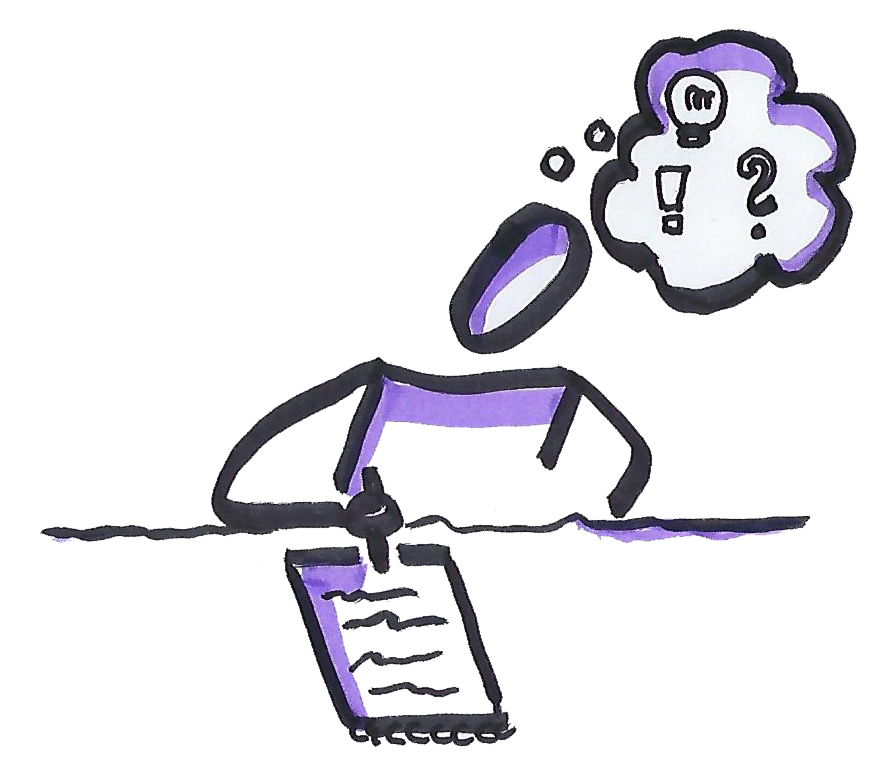 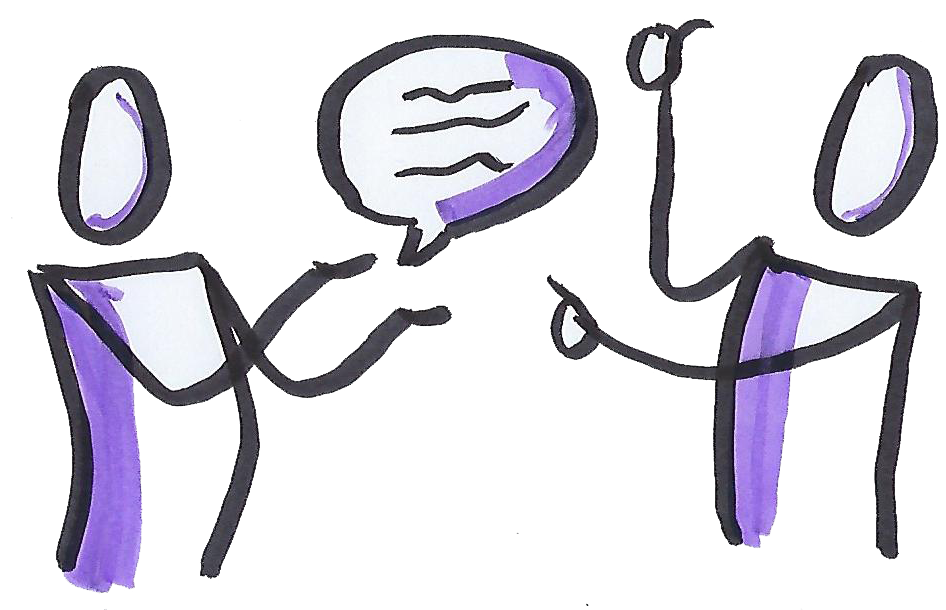 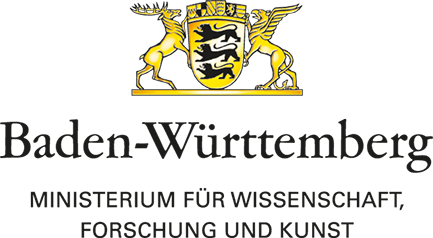 gefördert durch
10
Quellen
Just in Time Teaching
Novak, G., Gavrin, A., Christian, W. & Patterson, E. (1999). Just-In-Time Teaching: Blending Active Learning with Web Technology. Upper Saddle River, NJ: Benjamin Cummings.
Marrs, K. A.; Novak, G. (2004): Just-in-Time Teaching in Biology: Creating an Active Learner Classroom Using the Internet. In: Cell Biology Education 3 (1), S. 49–61. Online verfügbar unter http://www.lifescied.org/content/3/1/49.full.pdf.
Seite über Just-in-Time Teaching: http://jittdl.physics.iupui.edu/jitt/
Seite über JiTT des Science Education Research Center des Carleton College: http://serc.carleton.edu/introgeo/justintime/index.html
https://www.hd-mint.de/lehrkonzepte/verstehen/just-in-time-teaching-jitt/
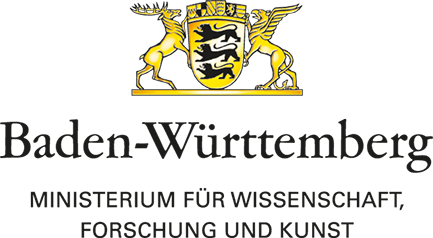 gefördert durch
11
Learning statt Teaching
12
Ihre Hochschuldidaktik
Doggenriedstraße88250 Weingarten
Postfach 302288216 Weingarten
www.rwu.de/hochschuldidaktikelearning@rwu.de